Use of National Forest Inventories data to harmonise and improve the current knowledge on forest increment in Europe
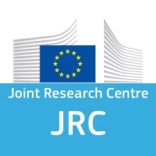 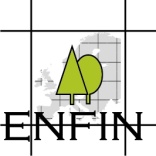 Thomas Gschwantner
Department of Forest Inventory
SFI Meeting via Zoom
21 February 2024
ENFIN – History and Activities
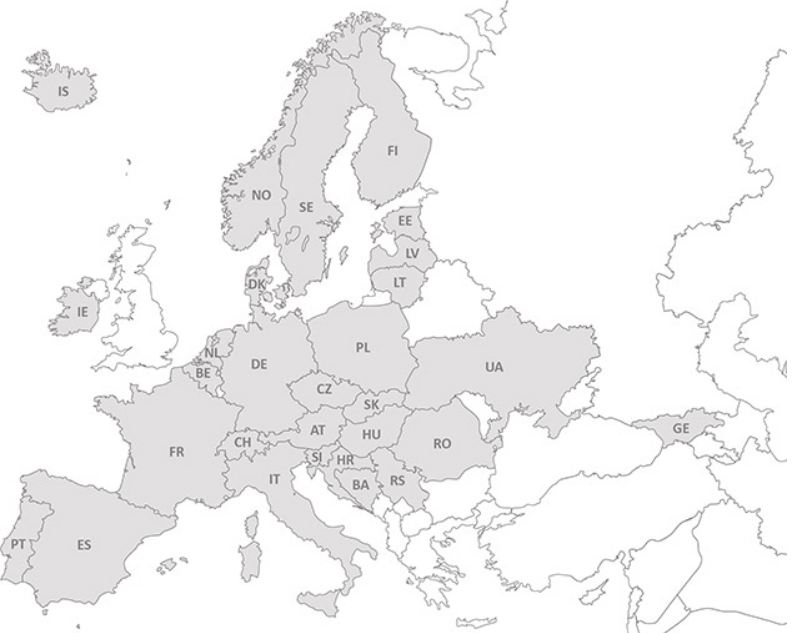 2003: ENFIN was founded with 17 members
2023: 33 different organisations from 30 countries 
30 Projects
> 40 Publications
Main challenge: Harmonisation
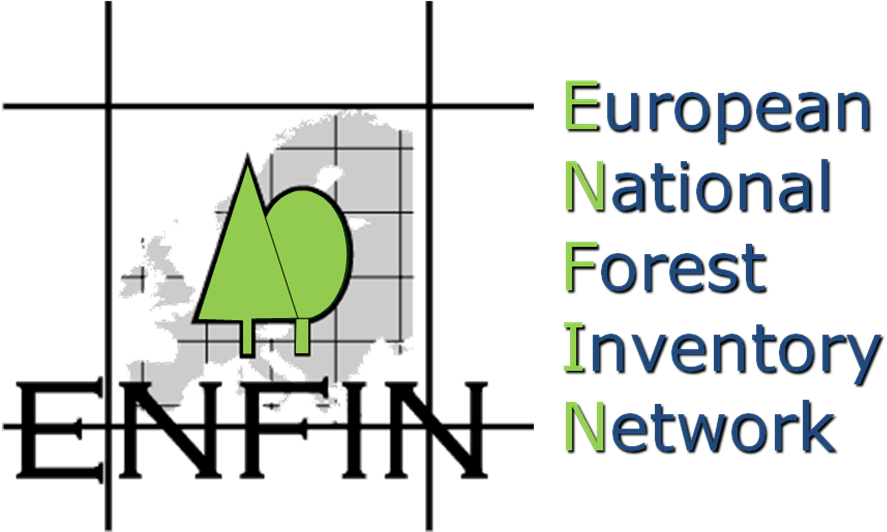 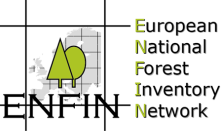 ENFINs Harmonisation Work
Forest Area with Forest Available for Wood Supply:
 		SCs with JRC: https://doi.org/10.1016/j.forpol.2019.102032

Above Ground Biomass: 
		SCs with JRC: publication about mapping DOI:10.2760/311876

Growing stock and Stem Volume:
		H2020-Diabolo: 	https://doi.org/10.1016/j.foreco.2021.119868
			 	https://doi.org/10.1007/s13595-019-0800-8
Increment: 
		SCs with JRC: …

Sound statistical estimation at the European level
Objectives of ENFIN study on increment
1) Description of current definitions and methods applied by the involved NFIs for increment estimation, e.g. sampling designs, thresholds, growth components
2) Development of a harmonised definition and method for Net Annual Increment (NAI = GAI - ANL)	
3) Application of the harmonised definition and method to calculate volume and AGB increments aggregated for NUTS regions, tree species, and forest types
4) Comparison of national and harmonised results and description of differences
Previous works as basis
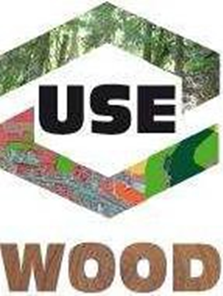 .
Stein oder Kulisies

Add pictures!
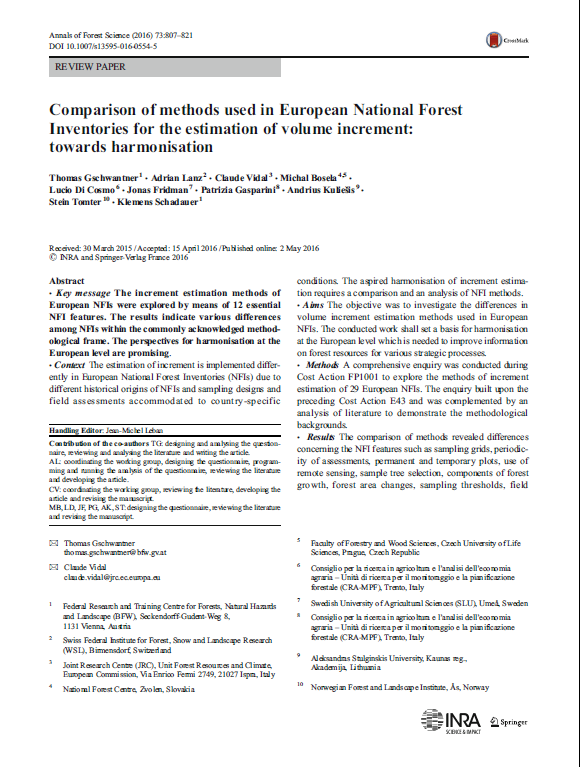 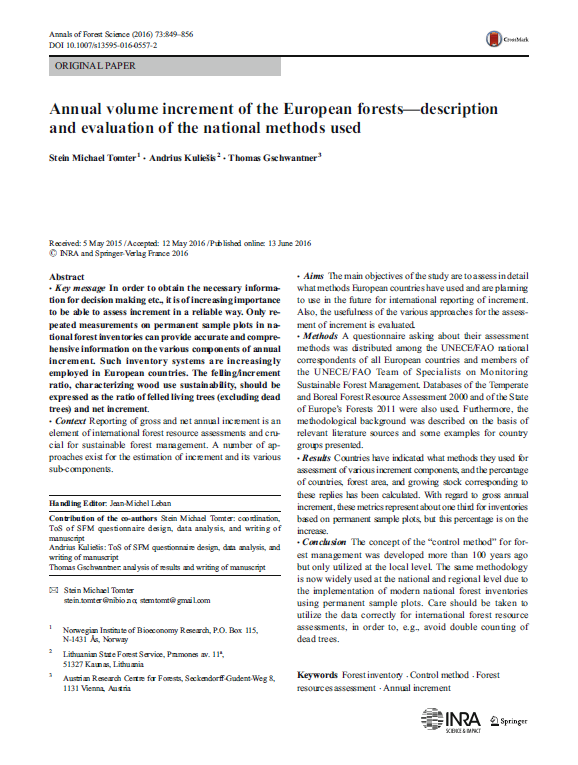 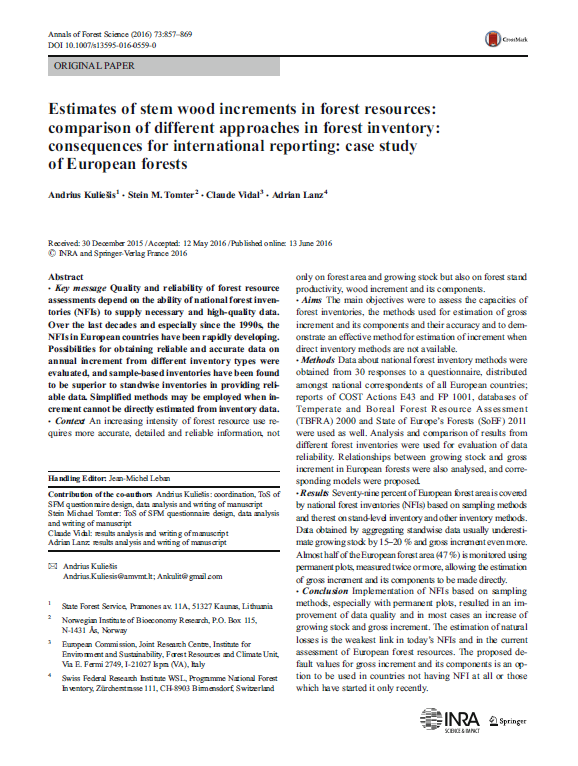 Differences between NFIs
Temporary vs. permanent plots
 Increment cores vs. consecutive measurements
Growth components included
 Survivor, ingrown trees, cut, mortality
Representation per ha at t1 or t2
dbh-thresholds
Sample tree selection methods
 Angle Count Sampling
 Concentric circular plots
Tree parts included in models
 Volume: harmonisation in H2020 Diabolo
 AGB: harmonisation in two SCs
Assessment of losses and mortality
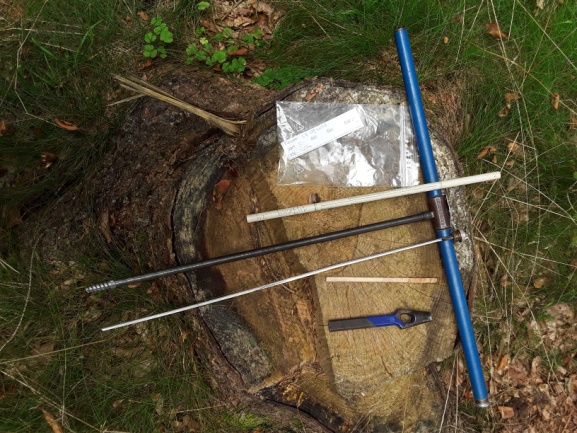 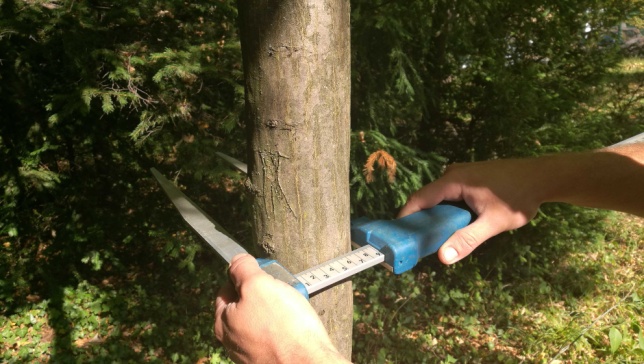 Use of permanent and temporary plots in European NFIs (2016)
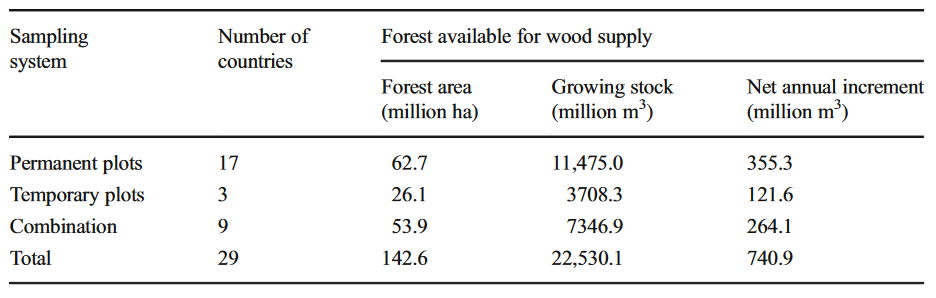 https://doi.org/10.1007/s13595-016-0554-5
Further considerations about increment coring, e.g.:
sampled trees, data about cored trees, field or lab measurements, measurement position at the tree, … -> purpose
“Definition-based” harmonisation approach
Country-level definitions
European level Reference definition
Deviations
Country-specific bridging functions
Harmonised estimate in accordance with reference definition
Harmonisation of increment
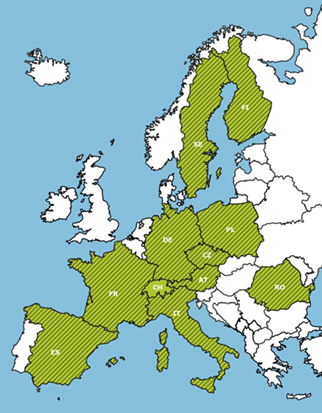 Gross annual increment (GAI)
Includes the increment of all growth components:
		Survivor and ingrown trees: Vt2-Vt1, AGBt2-AGBt1
		Cut and mortality trees: Vtc-Vt1, Vtm-Vt1, AGBtc-AGBt1, AGBtm-AGBt1
Means per year (m³/year, m³/ha/year, t/year, t/ha/year)
Annual natural losses (ANL)
Trees that die between t1 and t2 due to natural causes and remain unharvested in the forest: V, AGB
Means per year (m³/year, m³/ha/year, t/year, t/ha/year)
Net annual increment = GAI – ANL
Harmonisation of increment
“final-value” method – time point t2
Forest plots at t2
per-ha sample tree representation:
t2: Survivor trees, New sample trees
t1: Cut trees, Mortality trees (last measurement as living tree)
dbh-threshold = 7.5 cm
Tree parts
Volume increment:
Conifers: 	 Stem volume from stump height to top diameter = 7 cm.
Broadleaves: Stem volume from stump height to top diameter = 7 cm			 and large branches with diameter ≥ 7 cm.
AGB increment:
Conifers and Broadleaves:	Stem biomass from ground to the stem tip, 				and large and small branches, and perennial 				foliage (needles).
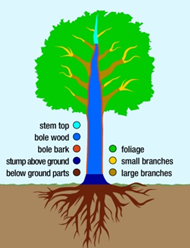 Harmonisation results
Differences harmonised and national estimates
Range of ~-10% to ~+25%
Increment patterns in Europe
Highest increments in Central Europe
Lower increments towards the North, South, West and East
Range ~1-12 m³/ha/year resp. ~1-6 t/ha/year
Increment differences between forest types
Higher increments often in conifer forests
Exceptions in mixed forests
Important tree species in the study area
Conifers: Pinus and Picea ~ 55% of GAI
Broadleaves: Fagus, Quercus and Betula ~ 20% of GAI
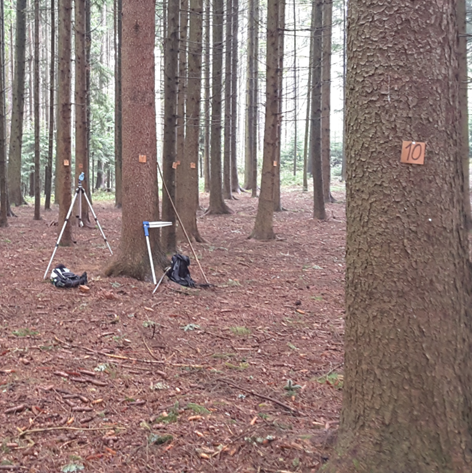 Thank you!
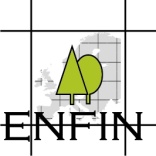 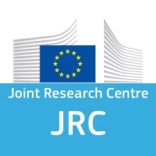